«Школа Минпросвещения России»: новые возможности для повышения качества образования» «Совершенствование профессиональных компетенций слушателей (школьных команд) в области повышения качества образования в условиях обновления инфраструктуры в общеобразовательной организации»
Авторы: директор - Младенцева Т.П.
Заместители директора:- Гагарина О.Б., Дроздецкая Я.В.
Руководители МО учителей: Попова А.В., Михалева С.А, Кайдаулова Л.Ю., Новоселова Е.И., Костоусова Н.В.
Педагогический коллектив – 25 человек.
КРАТКАЯ СПРАВКА ОБ ОБРАЗОВАТЕЛЬНОЙ ОРГАНИЗАЦИИ
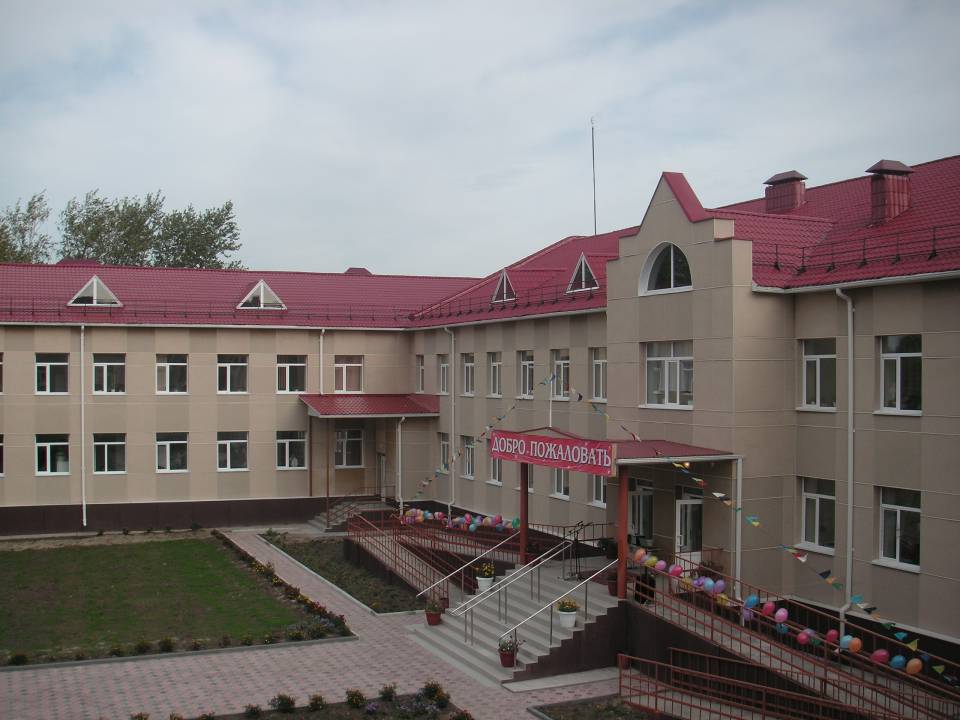 год образования МБОУ ХМР СОШ п. Луговской – декабрь 1930 год  
контингент обучающихся: 149 человек, из них 33 ребенка с ограниченными возможностями здоровья; 
45% педагогов имеют высшую и первую квалификационную категорию. 
10 педагогов имеют награды Минпросвещения РФ: 2-«Заслуженный учитель РФ», 6 – Почетный работник общего образования, 2 учителя награждены Почетной грамотой Минпросвещения РФ.
 обучение по учебному предмету «Технология» в области информационно-коммуникационных технологий, IT- технологий организовано на базе МАУ ДО ХМР «Центр дополнительного образования»
на уровне среднего общего образования организовано обучение по универсальному профилю с углубленным изучением предмета: право
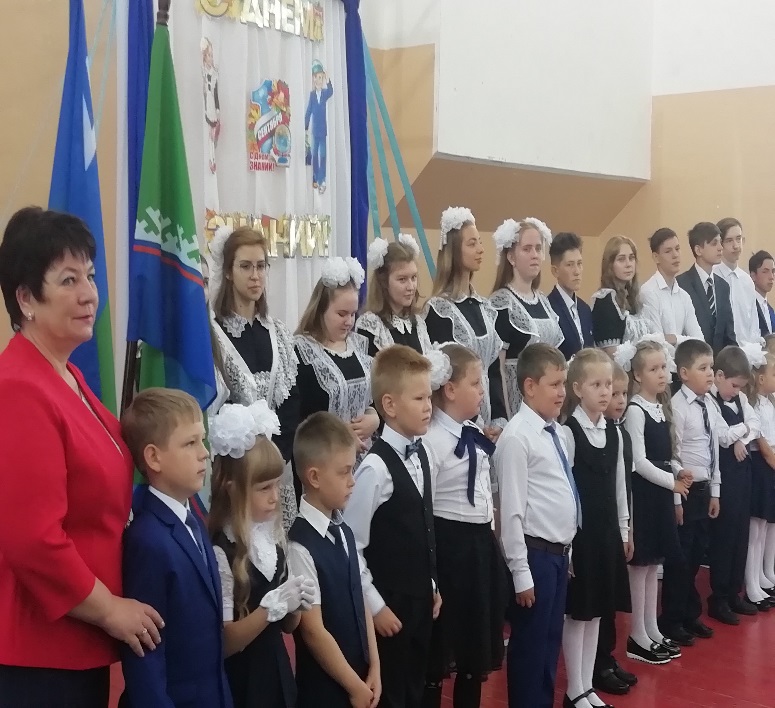 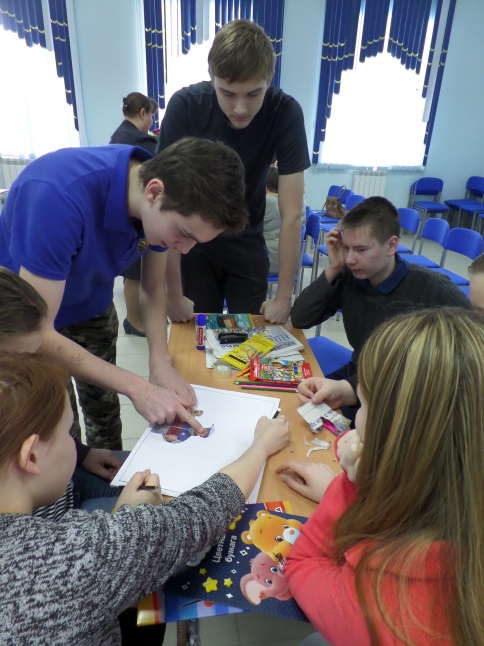 КРАТКАЯ СПРАВКА ОБ ОБРАЗОВАТЕЛЬНОЙ ОРГАНИЗАЦИИ
-учащиеся школы победители и призеры муниципального этапа , участники регионального этапа всероссийской олимпиады школьников по литературе, ОБЖ, физкультуре  (2019-2023 г.г.).
- с 2020 учебного года  создан образовательный центр Точка Роста в рамках предметной области «Технология»; «Информатика», «ОБЖ»
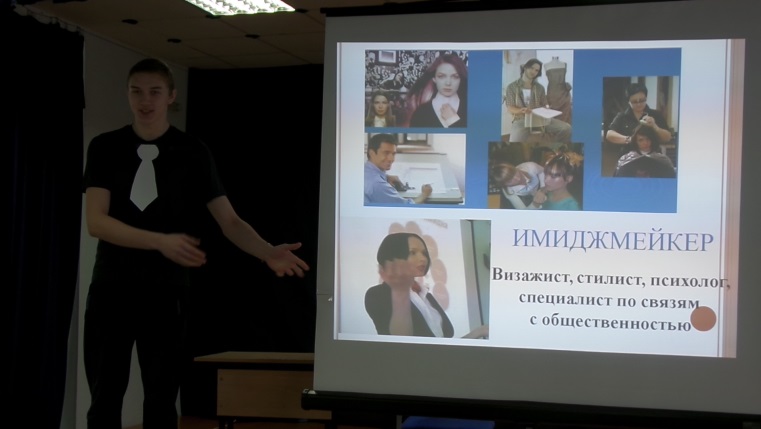 2019-2023 годах -  Победители и призеры муниципального этапа профессионального мастерства «Учитель года Ханты-Мансийского района» участники регионального  этапа конкурса профессионального мастерства 
«Учитель года ХМАО-Югры»
2018-2022 годах -  Победители и призеры муниципального этапа «Ученик года Ханты-Мансийского района»,  призеры и участники регионального этапа конкурса «Ученик года ХМАО-Югра
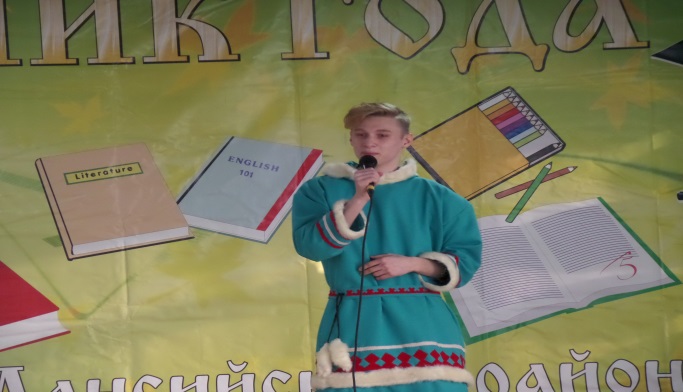 В 2021 году – 2 участника финального конкурса «Большая перемена» г. Тюмень
С 2020-2022 году – «Золотая молодежь» -10 выпускников получили аттестаты особого образца
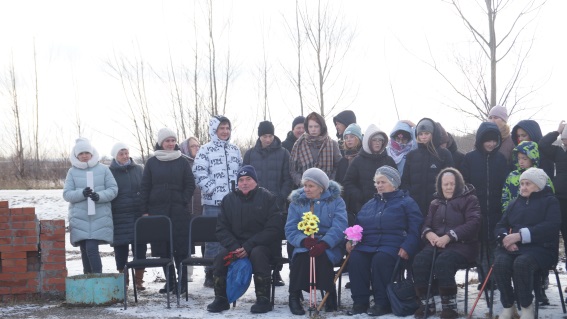 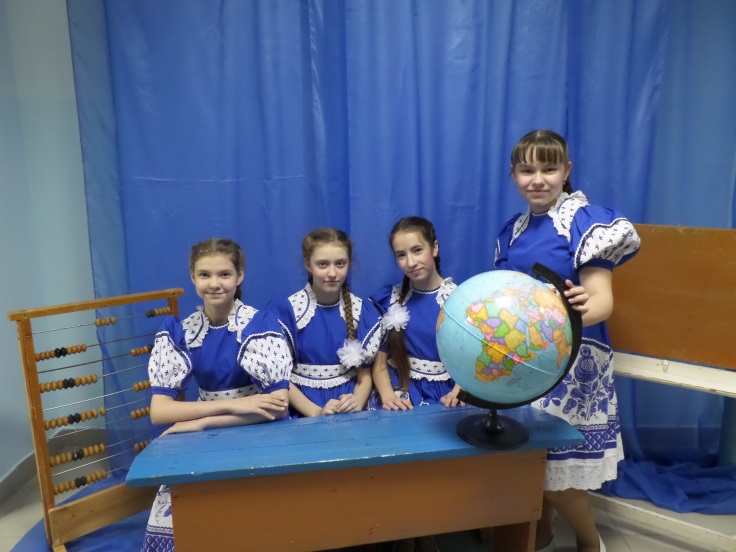 ЦЕЛЕВЫЕ ГРУППЫ ПРОЕКТА:
БЛАГОПОЛУЧАТЕЛИ: 
участники образовательных отношений
(обучающиеся, педагоги, родители (законные представители))
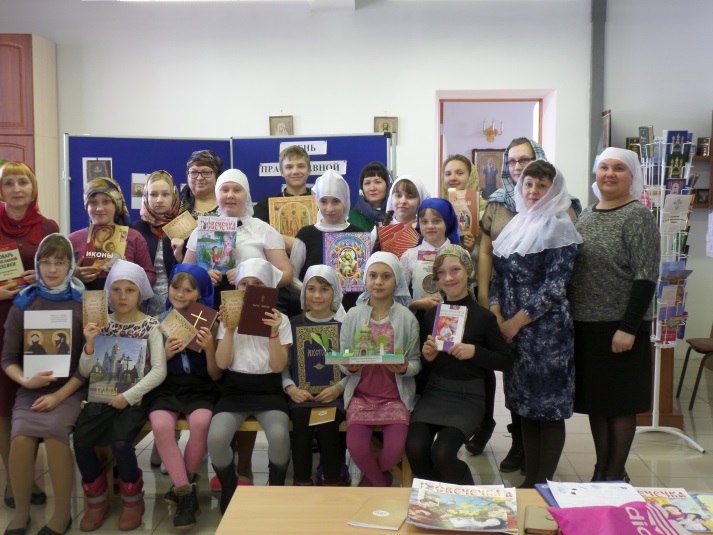 ПАРТНЕРЫ: СП Луговской:
МАУ ДО ХМР «Центр дополнительного образования»
Филиал Центральной библиотеки ХМР «Модельная библиотека», МБУК «Дружба», МБОУ ДО ХМР «Музыкальная школа», МАУ ДО ХМР «Спортивная школа»
АУ ПО «Ханты-Мансийский технолого-педагогический колледж», БУ «Колледж-интернат Центр искусств для одаренных детей Севера»
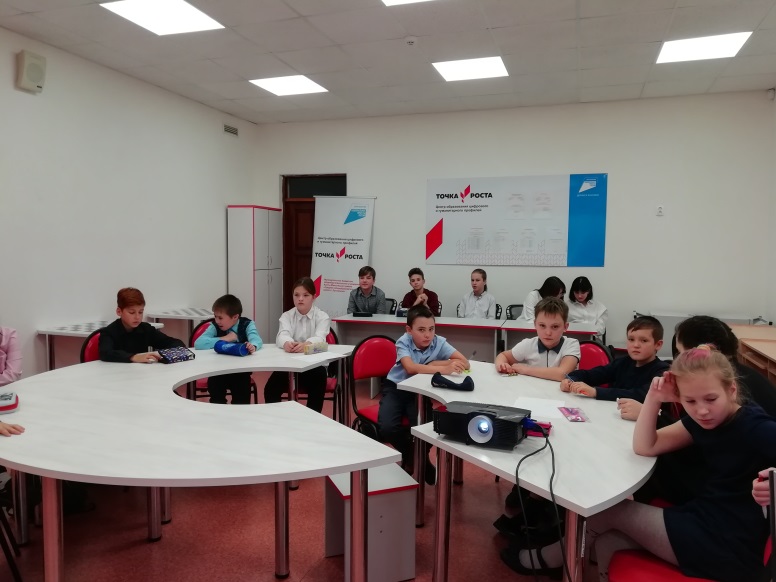 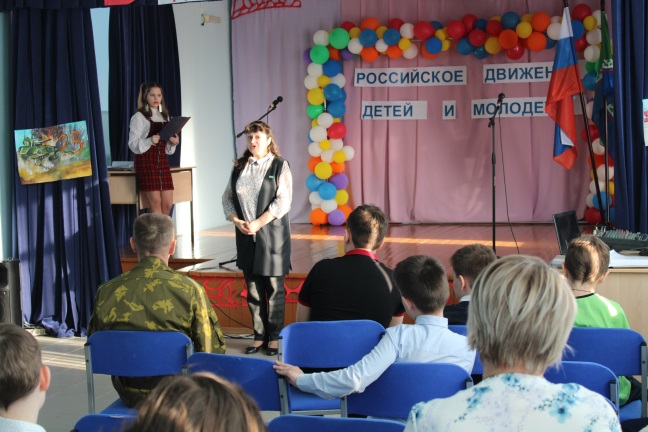 По стартовой диагностике 91 балл
Результаты самодиагностики общеобразовательной организации для определения стартового уровня реализации Проекта
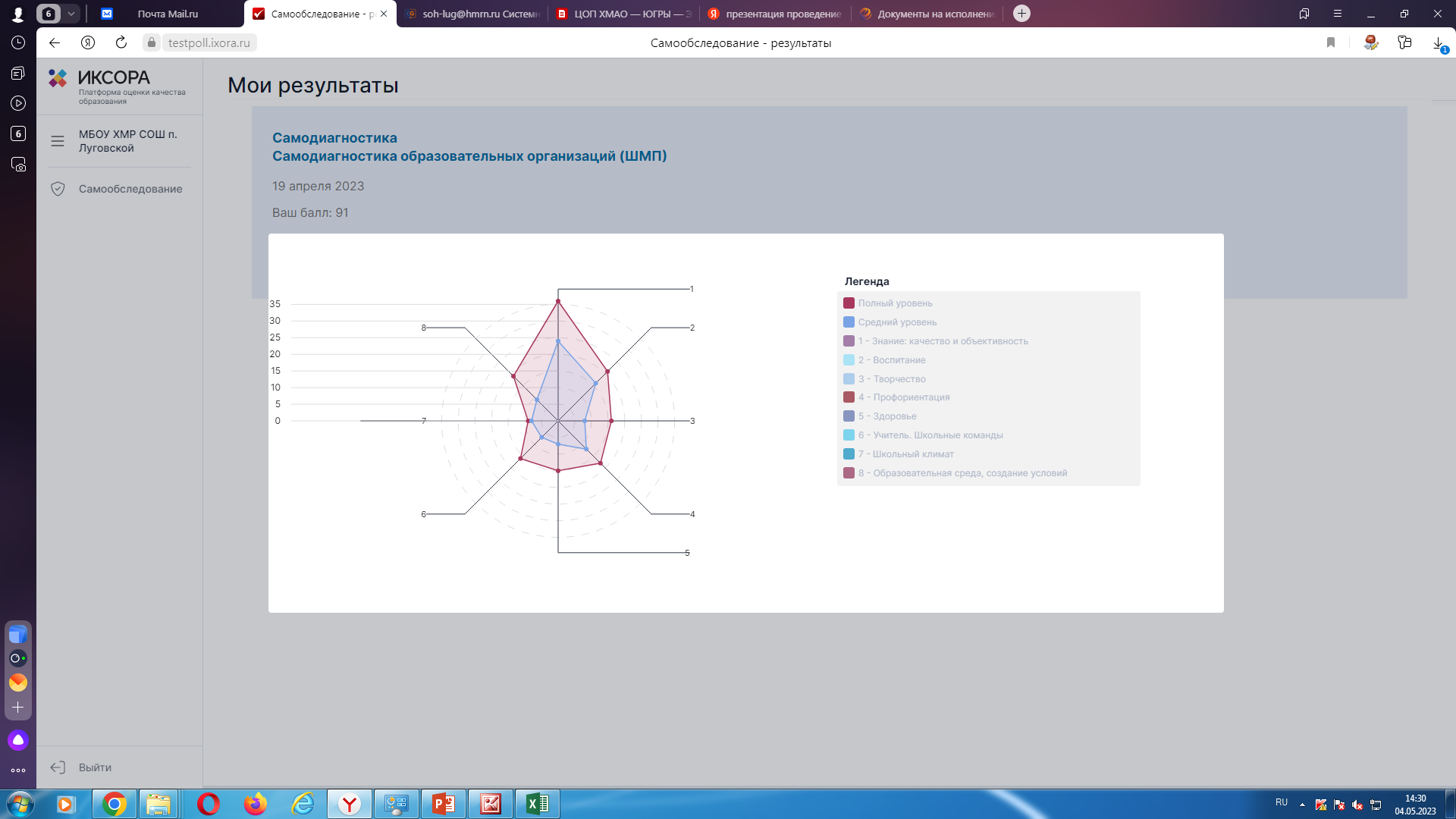 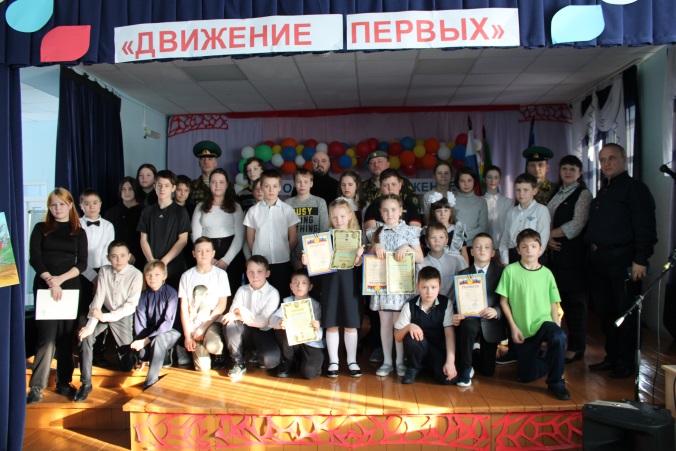 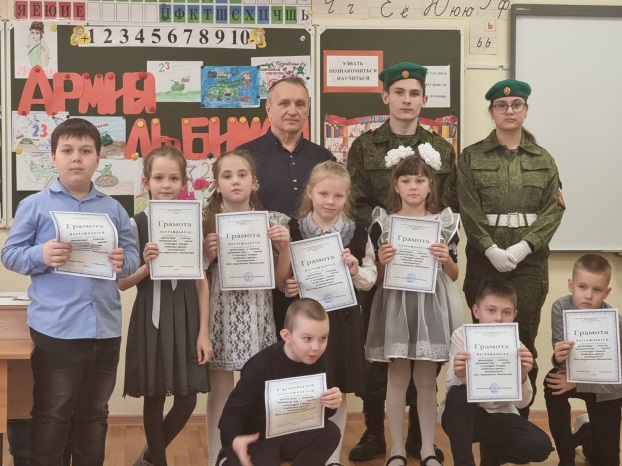 КЛЮЧЕВАЯ ПРОБЛЕМА ПРОЕКТА:
Несоответствие единого образовательного пространства школы уровню модели 
«Школа Минпросвещения России»
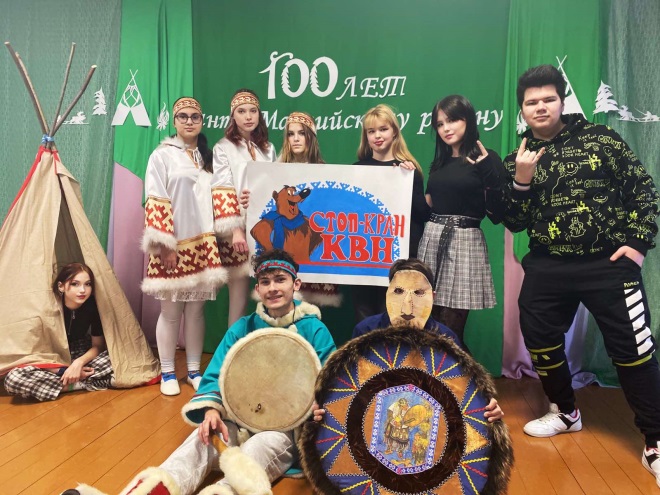 Выявлены большие дефициты по направлениям: «Здоровье» - 49 %«Образовательная среда, создание  условий»- 50%; «Творчество» -50% ; «Учитель, школьные команды»- 56%
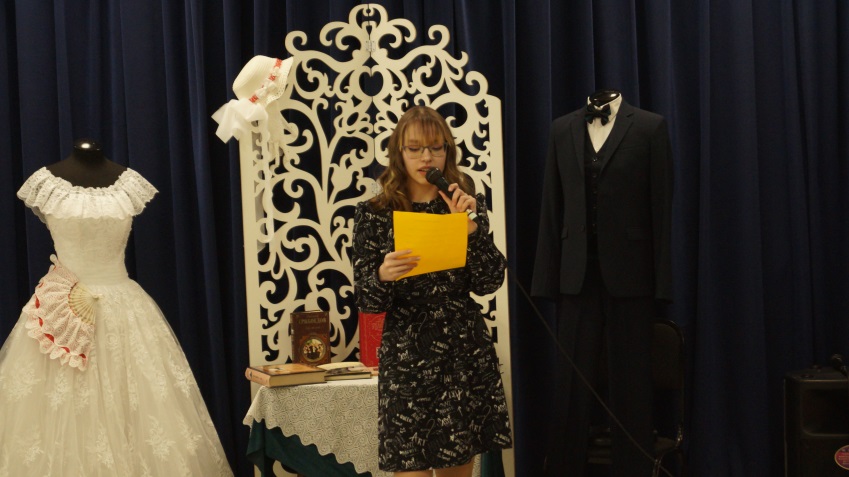 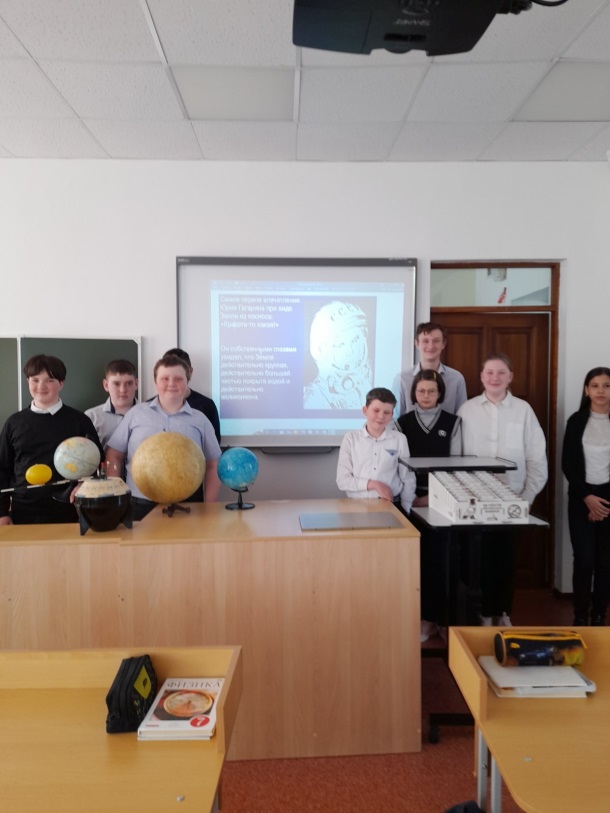 ЗАДАЧИ ПРОЕКТА:
1.Создавать  особые условия для обучения, развития  и воспитания обучающихся с ОВЗ 
2.Развивать управленческую модель школы.
3.Формировать предметно-пространственную среду в перспективе цифровизации образования для расширения возможности индивидуализации образовательного процесса с нацеленностью на достижение планируемых образовательных результатов.
4. Разработать пакет нормативных документов, регламентирующих деятельность формирования воспитательной среды (положение о внутришкольном пространстве, о деятельности штаба воспитательной работы, брендирования школы)
5. Разработать      систему     персонифицированного
профессионального  развития7	педагогов
ЦЕЛЬ ПРОЕКТА: Создание единого образовательного пространства МБОУ ХМР СОШ п. Луговской и равных условий для каждого обучающегося  в соответствии с едиными требованиями к содержанию обучения, воспитательной работе, профориентации, развитию обучающихся с учетом их индивидуальных потребностей и интересов.
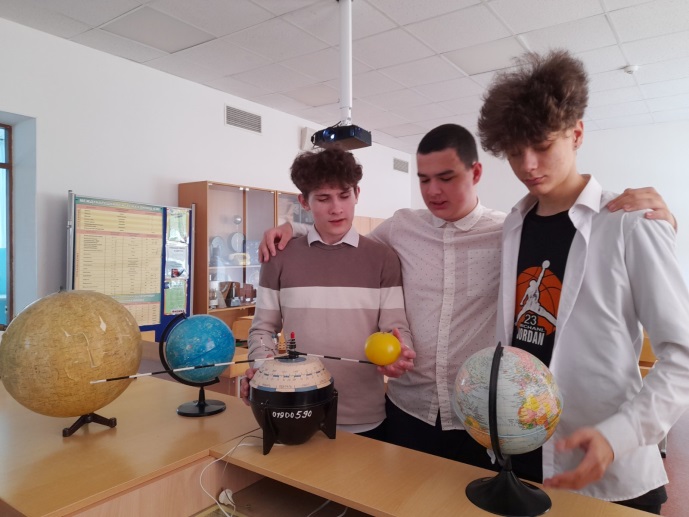 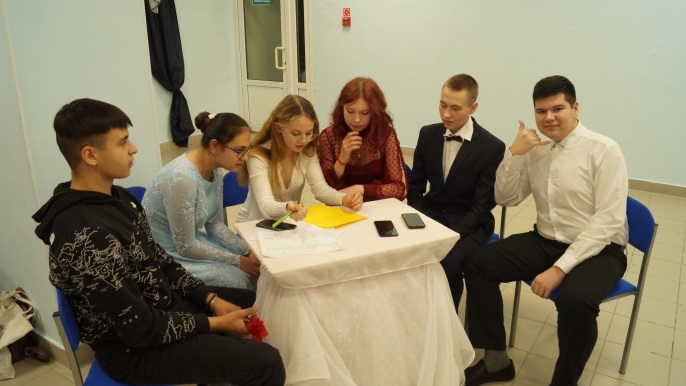 Повышение активности родительской общественности, выражающаяся в реализации совместных социальных проектах
Развитие сетевого взаимодействия с целью формирования профессиональных интересов обучающихся
Позитивные изменения в формировании и развитии кадрового потенциала, соответствующего современным тенденциям политики образования.Формирование института наставничества
Положительная динамика развития единой воспитательной среды
Наращивание материально-технической базы организации в целях развития образовательной среды
РЕЗУЛЬТАТЫ ПРОЕКТА И СПОСОБЫ ИХ ДОСТИЖЕНИЯ
- организация участия специалистов школы в  обучении на КПК, семинарах, тренингах по инклюзивному образованию
-разработка пакета нормативных документов, регламентирующих деятельность формирования
 воспитательной среды
- проведение конкурса на «Лучшую эмблему школы», создание бренда школы
-заключение договоров с организациями, предприятиями города по формированию профессиональных интересов обучающихся
- обучение педагогов по программе подготовки педагогов-навигаторов
-обновление школы оргтехникой
«ДОРОЖНАЯ КАРТА» ПРОЕКТА1. «Знание: качество и объективность»
«ДОРОЖНАЯ КАРТА» ПРОЕКТА1. «Знание: качество и объективность»
«ДОРОЖНАЯ КАРТА» ПРОЕКТА2. «Воспитание»
«ДОРОЖНАЯ КАРТА» ПРОЕКТА3. «Творчество»
«ДОРОЖНАЯ КАРТА» ПРОЕКТА4. «Профориентация»
«ДОРОЖНАЯ КАРТА» ПРОЕКТА4. «Профориентация»
«ДОРОЖНАЯ КАРТА» ПРОЕКТА «Здоровье»
Список значимых продуктов проекта:

Пакет нормативных документов;
Штаб воспитательной работы;
Комната детских инициатив и ученического самоуправления;
Символика школы: герб, гимн;
Создание школьного хора, театра, пресс-центра и школьного музея;
Школа полного дня;
Договоры сетевого взаимодействия с образовательными организациями и социальными партнёрами ХМАО-Югры с целью профориентационной и предпрофильной подготовки.
Открытие профильных классов (информационно-технологических, психолого-педагогического классов).
Пришкольные лагеря профориентационных смен (с привлечением социальных партнеров, научных сотрудников)
[Speaker Notes: Развитие компетенций эффективного менеджера в директорском корпусе
Государственное признание научной деятельности в СПО
Возобновление Приоритетного национального проекта «Образование»
Интеграция бизнеса и образования. Формирование Государственного задания
Развитие ресурсных и отраслевых центров подготовки
Кадры для Оборонно-промышленного комплекса]
УПРАВЛЕНЧЕСКОЕ СОПРОВОЖДЕНИЕ ПРОЕКТА:-реализация дорожной карты по реализации проекта; - формирование проектной группы, определение и назначение ответственных лиц по индивидуальным направлениям ; - своевременный мониторинг выполнения Проекта; - актуализация ежегодных планов реализации Проекта, в том числе корректировка состава и сроков исполнения мероприятий с сохранением ожидаемых результатов мероприятий               ИНФОРМИРОВАНИЕ СООБЩЕСТВА О ПРОЕКТЕ:Через официальную страницу школы  shkolalugovskoj-r86.gosweb.gosuslugi.ruЧерез страницу школы в социальных сетях «Вконтакте», в «Одноклассниках»Представление информации на педагогическом совете, общешкольном родительском собрании, общешкольной родительской конференции при предъявлении Публичного доклада, также в рамках открытых публичных мероприятий: день	открытых дверей, Презентации образовательной деятельности и других
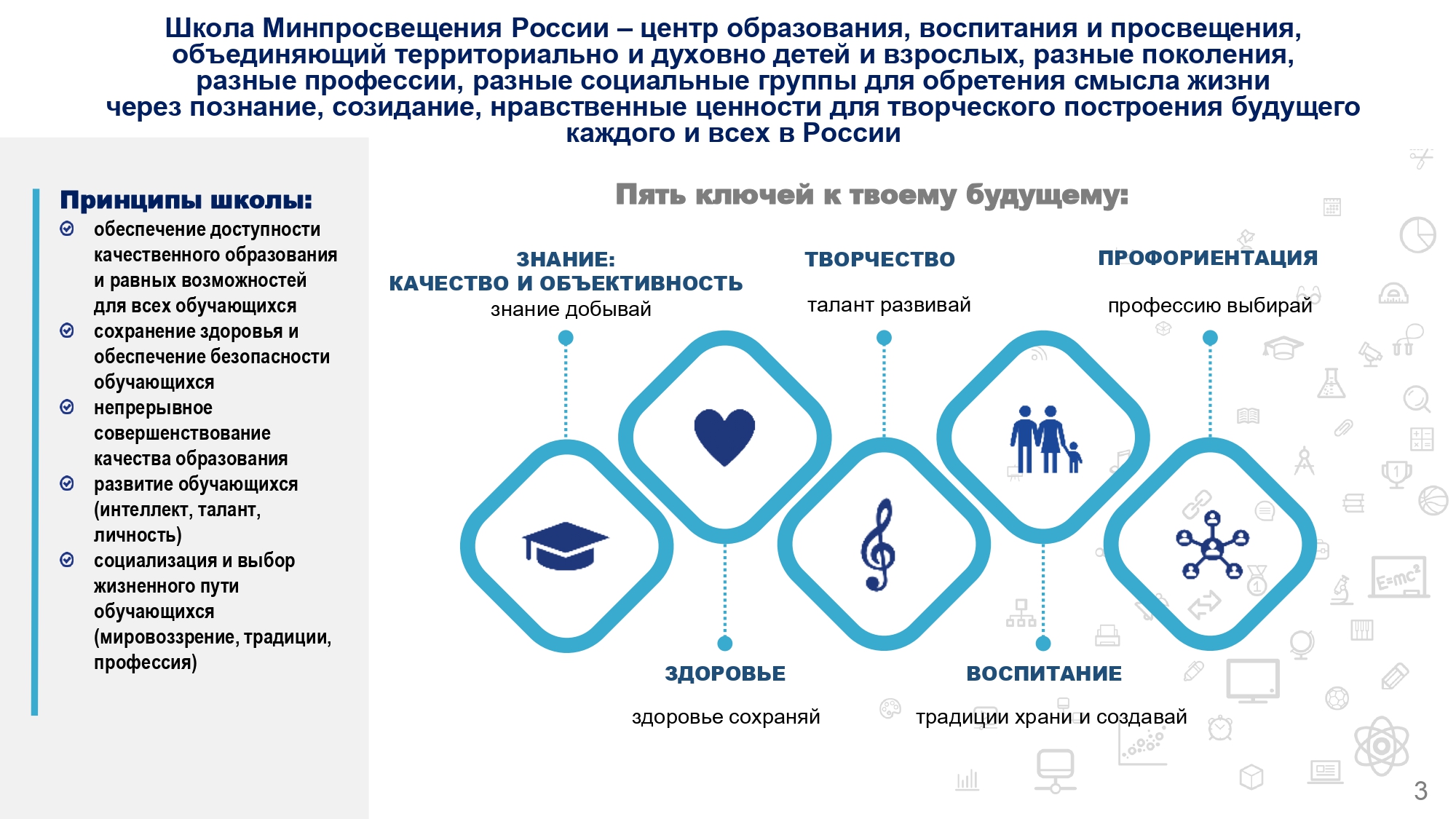 СПИСОК ЗНАЧИМЫХ ПРОДУКТОВ ПРОЕКТА
ОЦЕНКА ПРОЕКТА: качественный показатель
- устойчивая положительная динамика образовательных достижений учащихся- активная вовлеченность в деятельность ученического самоуправления, общественных объединений, ориентированных на общечеловеческие и национальные ценности;- положительная динамика оценки качества образования- вовлечение обучающихся в профориентационные проекты, в том числе мультимедийные выставки-практикумы «Лаборатория будущего» (на базе исторических парков «Россия – моя история») в рамках проекта «Билет в будущее»;
- расширение спектра используемых региональных профориентационных сервисов и программ, аккредитованных на федеральном уровне; 
-      формирование определенного имиджа школы посредством брэндинга;
- позитивные изменения в педагогическом коллективе, определяемые через рост: профессиональной и научно-методической подготовки педагогов, вовлеченности их в совместную проектную деятельность творческих групп внутри и за пределами школы, реальных личных инициатив;
- положительная динамика конструктивной активности родительской общественности, выражающееся в реализации совместных социальных проектов, направленных на социализацию обучающихся, их выбора жизненного пути, формирования мировоззрения и субъективного благополучия ребенка;	
          - положительная динамика развития единой воспитательной среды; 
          - расширение спектра реализуемых программ курсов внеурочной деятельности.
ОЦЕНКА ПРОЕКТА: количественный показатель –
увеличение доли обучающихся, включенных в конкурсное движение, соревнования, турниры, конференции различного уровня ежегодно на 5%-7%  (с 50 % с 2023 году до 70% в 2025 году);
Увеличение результативности участия (призер, победитель, лауреат) в конкурсах, соревнованиях, смотрах, турнирах, конференциях различного уровня 
увеличение доли обучающихся, занимающихся в спортивных секциях, клубах за счет собственных ресурсов образовательной организации,  и во взаимодействии с УДО до 10%;
увеличение доли учителей, эффективно использующих современные образовательные информационные коммуникационные технологии в профессиональной деятельности, в общей численности учителей школы, до 90%- 100%;
100% обновление компьютерной техники для обучающихся в кабинете информатики в соответствии с требования ФГОС;
увеличение доли педагогических работников, участвующих в различных профессиональных конкурсах до 50%;